NORME DI COMPORTAMENTO IN CASO DI
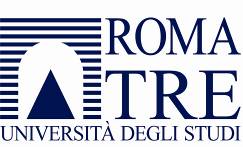 EMERGENZA
Servizio Prevenzione e Protezione
Direzione 6
INDICAZIONI PER GLI STUDENTI E I VISITATORI
PAL008
MISURE PREVENTIVE
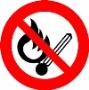 E’ vietato fumare in tutti gli ambienti di Ateneo comprese le scale di emergenza esterne; e fare uso di fiamme libere
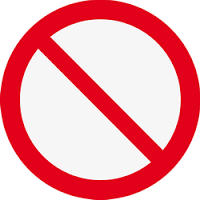 E’ vietato accumulare rifiuti e materiale cartaceo
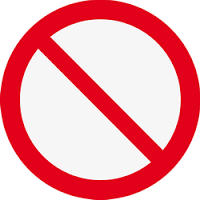 E’ vietato gettare fiammiferi o mozziconi nei cestini, nelle griglie, nei chiusini o 
dove potrebbero entrare in contatto con sostanze o residui infiammabili
E’ vietato affiggere materiale cartaceo fuori dalle apposite bacheche
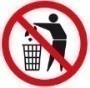 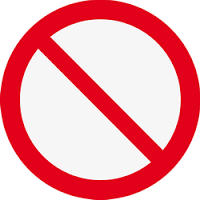 E’ vietato manomettere o rimuovere i dispositivi di sicurezza
E’ vietato bloccare o ingombrare in ogni modo (sedie, cestini, ecc…) le porte tagliafuoco, le Vie di Fuga, le Uscite di Emergenza, e i luoghi dove si trovano i presidi antincendio
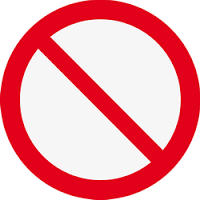 E’ necessario prendere visione delle planimetrie di evacuazione affisse a parete
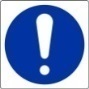 Gli studenti devono segnalare deficienze di mezzi o dispositivi alla Portineria o agli Addetti alle Emergenze o al Direttore di Dipartimento/Centro
IN CASO DI EMERGENZA
MANTENERE LA CALMA, LASCIARE RAPIDAMENTE IL PROPRIO POSTO SENZA ATTARDARSI A PRENDERE OGGETTI PERSONALI, NON CORRERE, SEGNALARE LA PRESENZA DI STUDENTI DIVERSAMENTE ABILI E SEGUIRE LE ISTRUZIONI DEL PERSONALE ADDETTO ALLE EMERGENZE
IN CASO DI INCENDIO
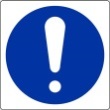 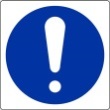 Attenersi alle disposizioni impartite senza prendere iniziative non di propria competenza
Avvertire il personale Addetto alle Emergenze o la Portineria
In presenza di fumo o fiamme coprirsi naso e bocca con un fazzoletto bagnato e camminare mantendo una posizione abbassata per respirare aria più pulita
In caso venga impartito ORDINE DI EVACUAZIONE - con suono di SIRENA/VOCE
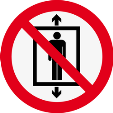 E’ vietato usare gli ascensori o tornare 
indietro
E’ vietato, una volta fuori, fermarsi in prossimità delle uscite
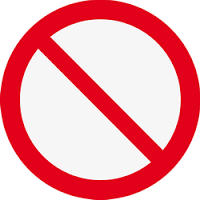 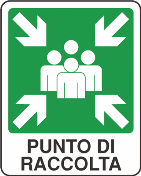 Raggiungere il Punto di Raccolta, segnalare al Coordinatore eventuali persone mancanti e attendere indicazioni
Seguire i percorsi di esodo indicati dalla
Segnaletica e/o dagli addetti
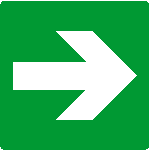 Dirigersi verso 
le uscite di 
Emergenza
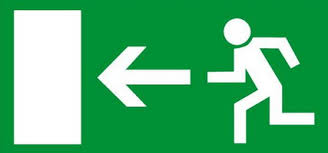 Qualora le vie di esodo fossero impraticabili, entrare in una stanza, chiudere la porta e cercare di renderla stagna chiudendo le fessure. Segnalare la propria presenza al Coordinatore o alla Portineria.
NUMERI UTILI DI EMERGENZA
PORTINERIA 06.57332772
COORDINATORE DELL’EMERGENZA 065733/4045
SERVIZIO DI VIGILANZA                                   
NUMERO PER LA MESSA IN
SICUREZZA DEGLI IMPIANTI
POLIZIA MUNICIPALE 06.67691
CENTRO ANTIVELENI 06.3054343
POLIZIA 
CARABINIERI 
VIGILI DEL FUOCO
EMERGENZA SANITARIA
CENTRO USTIONI 06.51002202
GUASTI ELETTRICI (ACEA) 800.130.336
GUASTI IDRICI (ACEA) 800.130.335
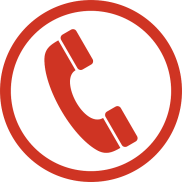 112
800.124.310